RUTA DE TRABAJOARTES VISUALES
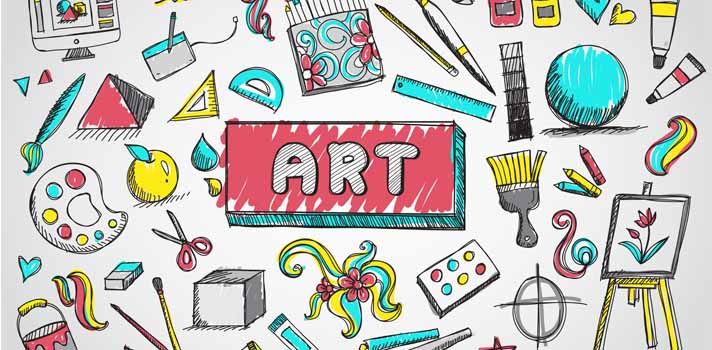 1º BÁSICO
SEMANA 10 AL 14 DE MAYO
¿QUÉ SON LAS LÍNEAS?
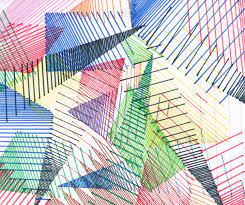 ES UN ELEMENTO GRÁFICO QUE AL IGUAL QUE UN PUNTO SE UTILIZA PARA CONSTRUIR FORMAS O IMÁGENES.

CUANDO UN PUNTO SE PONE EN MOVIMIENTO , SE LE LLAMA TRAZO Y LUEGO SE CONVIERTE EN UNA LÍNEA.
DEPENDIENDO  DEL MOVIMIENTO QUE REALICE EL PUNTO, SE PUEDEN CREAR DISTINTOS TIPOS DE LÍNEAS.

ESTAS LINEAS PUEDEN SER RECTAS, CURVAS O IRREGULARES.

EXISTEN MUCHOS TIPOS DE LINEAS, PERO NOSOTROS SOLO TRABAJAREMOS CON LAS MENCIONADAS.
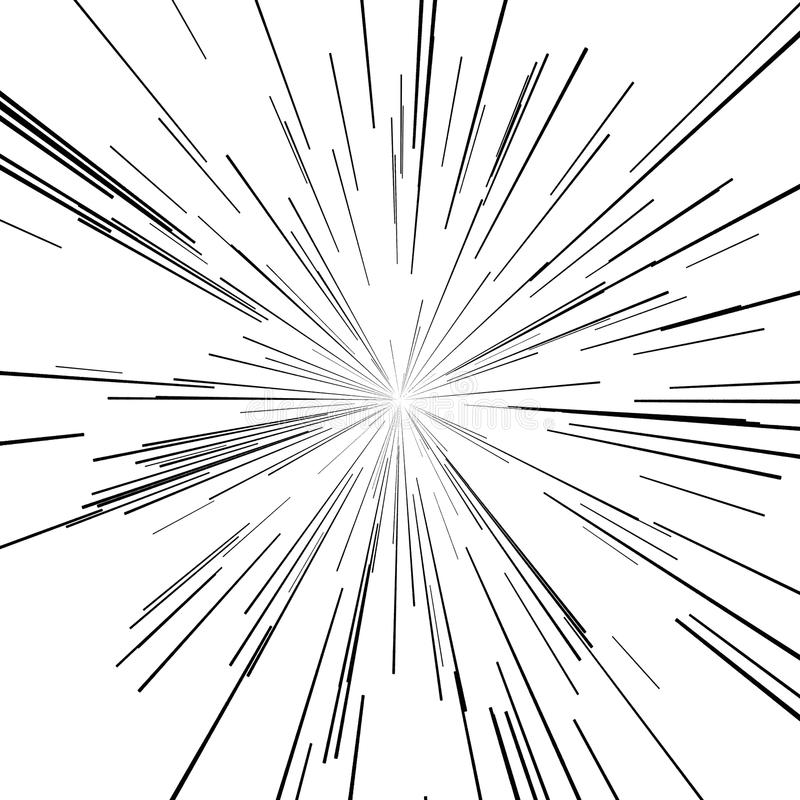 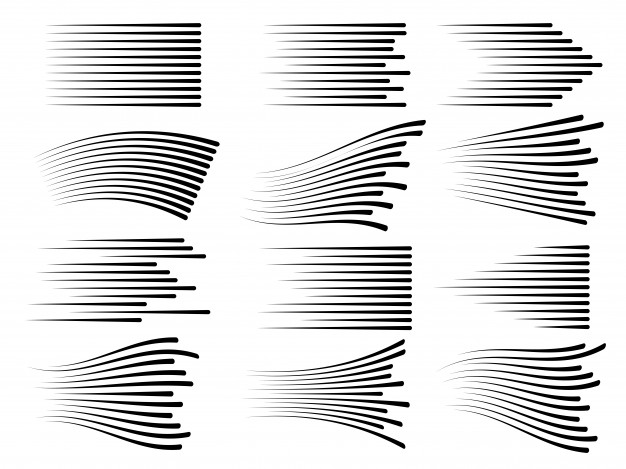 VIDEO: TIPOS DE LINEAS
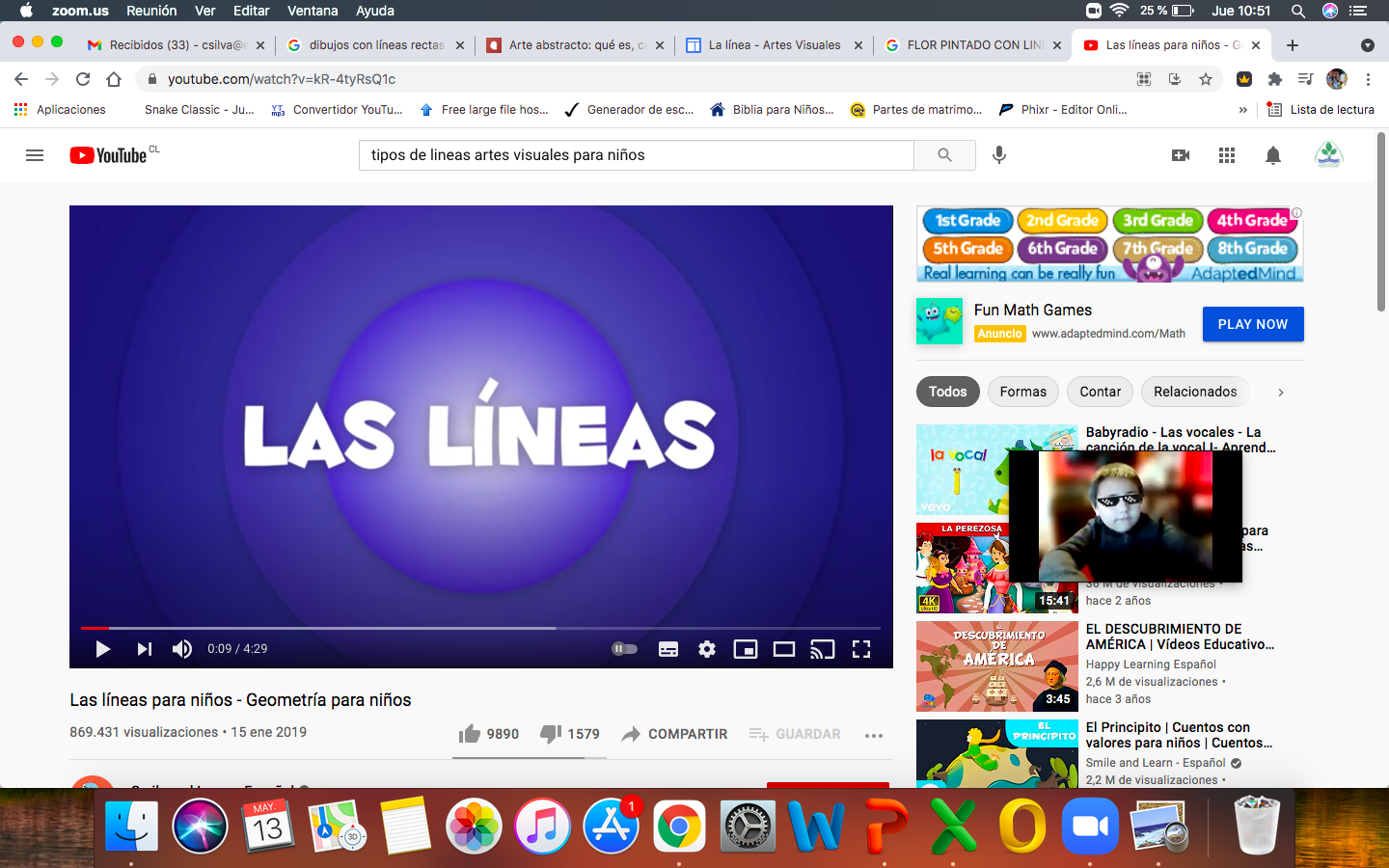 TIPOS DE LÍNEAS
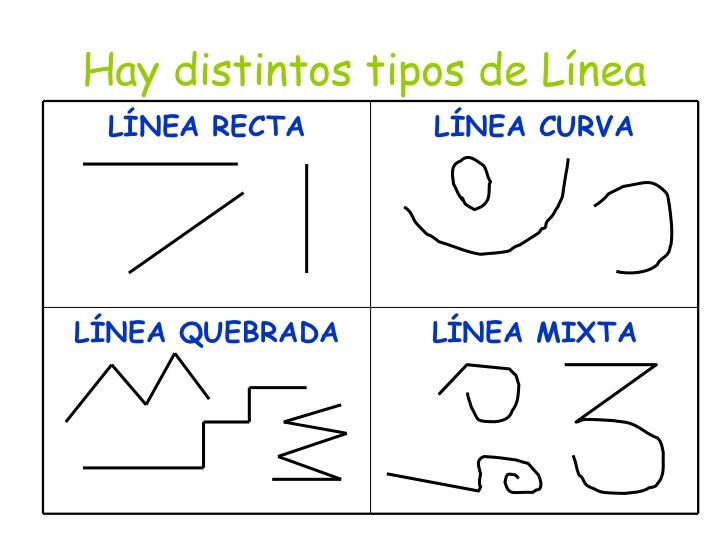 SON CONTINUAS, PLANAS, RIGIDAS Y SIN CAMBIO. EN TODO MOMENTOS SON CONSTANTES.

PUEDEN SER QUEBRADAS CUANDO CAMBIAN DE DIRECCIÓN
RECTAS
TIPOS DE LÍNEAS
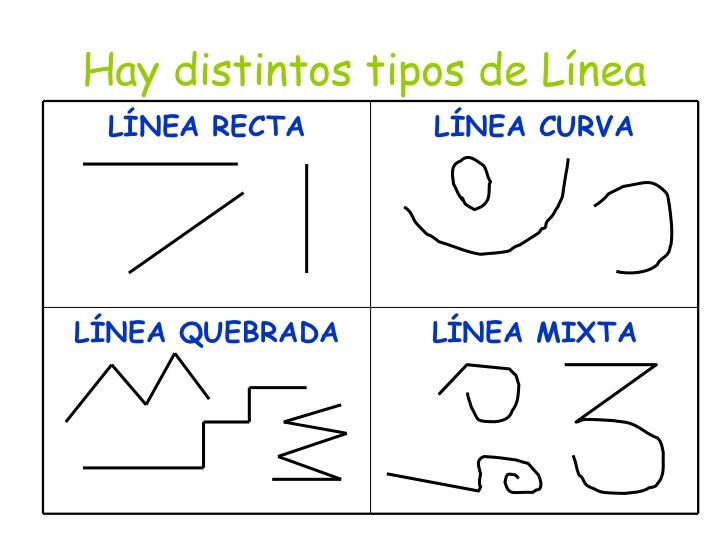 SU DIRECCIÓN CAMBIA CONSTANTEMENTE

 TRANSMITEN MOVIMIENTOS

PUEDEN SER CURVAS, CIRCULARES, COMO ESPIRAL, Y OTRAS MÁS
CURVAS
TIPOS DE LÍNEAS
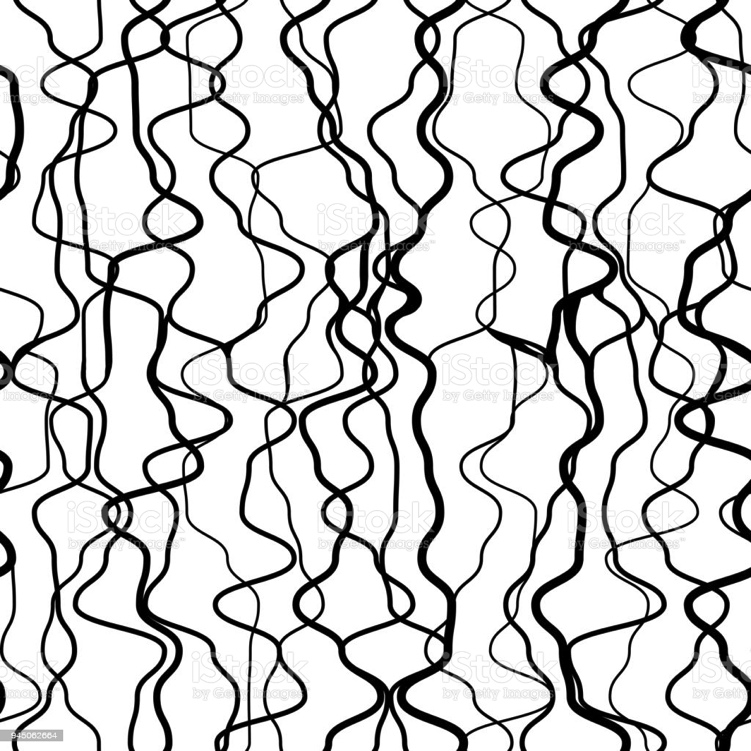 ESTAS LINEAS TIENEN CAMBIOS CONTINUOS DE DIRECCIÓN.

EN ESTA LINEA, SE PUEDEN OCUPAR LINEAS RECTAS Y TAMBIÉN CURVAS.

SE VEN COMO LINEAS DESORDENADAS
IRREGULARES
EJEMPLOS DE TRABAJOS CON LOS DISTINTOS TIPOS DE LINEAS
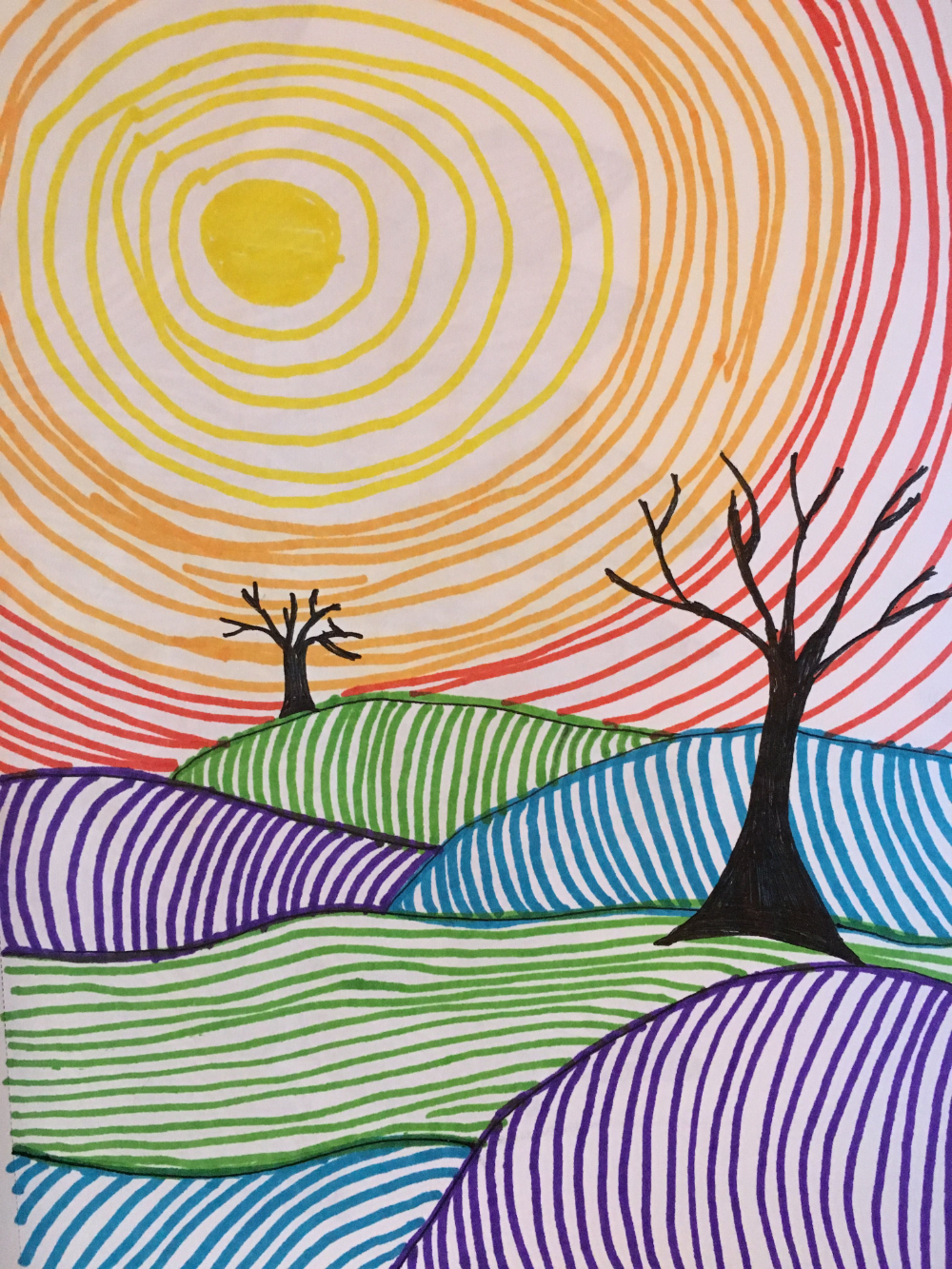 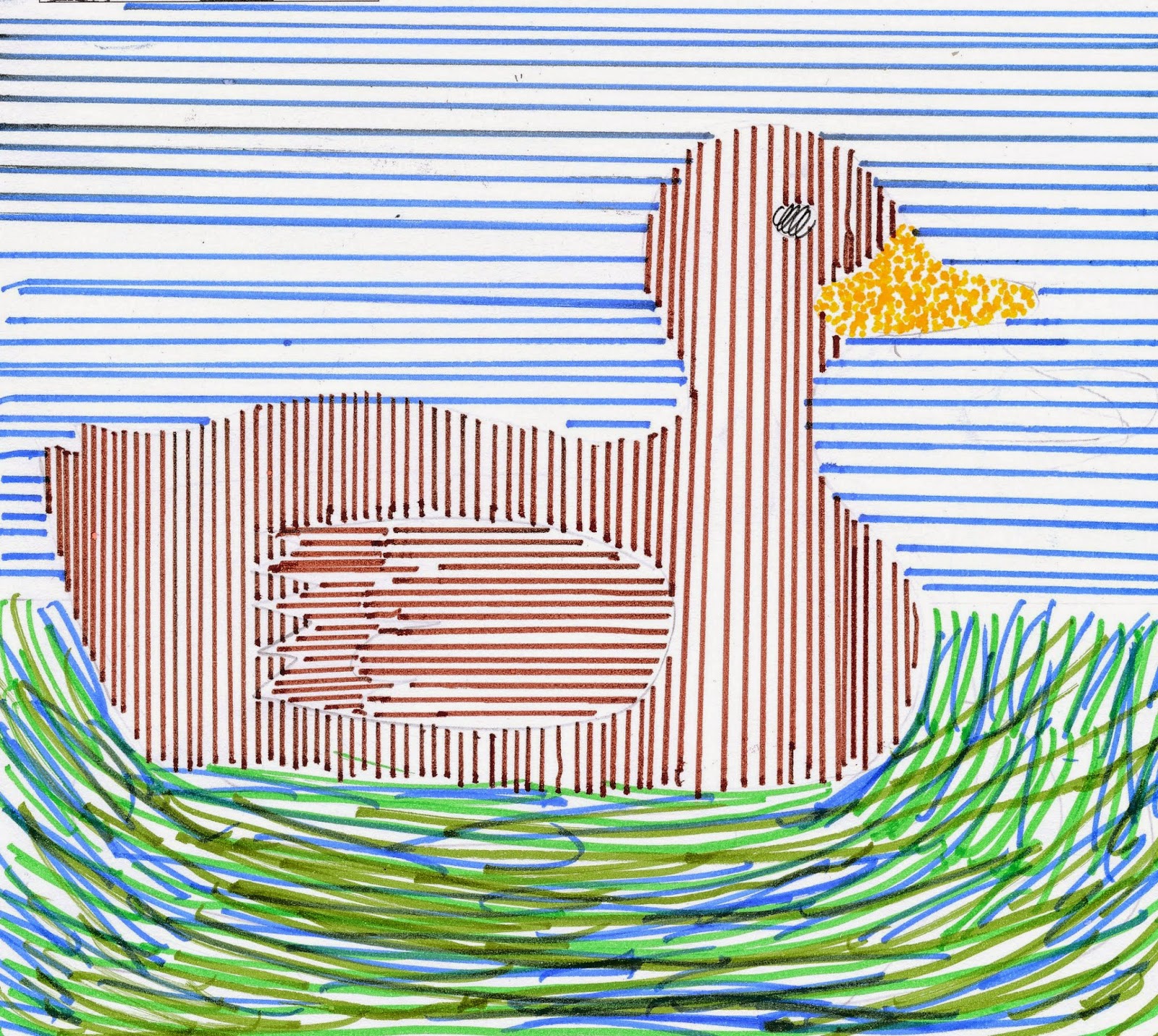 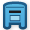 MATERIALES
BLOCK DE DIBUJO

LAPIZ GRAFITO

GOMA

LAPICES  SCRIPTO
INSTRUCCIONES DE TRABAJO
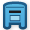 1.- LOS NIÑOS DEBEN BUSCAR UN PAISAJE A ELECCIÓN DE ELLOS. (PUEDEN SER ELEMENTOS DE SU AGRADO)
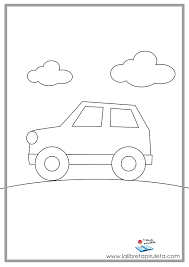 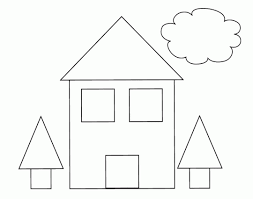 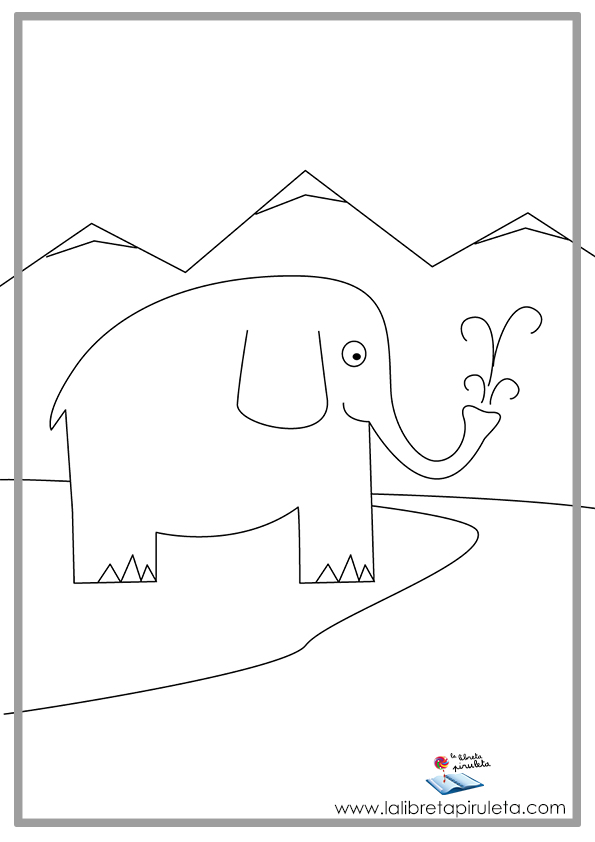 INSTRUCCIONES DE TRABAJO
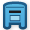 2.- LUEGO DE ESCOGER LO QUE ELLOS DESEEN DIBUJAR, DEBEN REPRESENTARLO EN LA HOJA DE BLOCK. EL TAMAÑO DEL DIBUJO, DEBE SER DEL TAMAÑO DE LA HOJA COMPLETA. LA HOJA PUEDE SER EN VERTICAL Y HORIZONTAL.

3.- DEBEN ESCOGER SI SU TRABAJO LO DESEAN REALIZAR CON LÍNEAS RECTAS O LÍNEAS CURVAS. 

IMPORTANTE: SOLO DEBE SER UNA DE LAS DOS, NO MIXTAS.

4.- CON AYUDA DE LOS LÁPICES SCRIPTO TENDRÁN QUE RELLENAR TODO SU TRABAJO (CON LÍNEAS RECTAS O LINÉAS CURVAS.)
INSTRUCCIONES DE TRABAJO
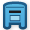 5.- PODRÁN OCUPAR TODOS LOS COLORES, MENOS EL COLOR NEGRO. PORQUE CON EL NEGRO SE DEBE COLOCAR EL TITULO Y NOMBRE DEL ALUMNO.

6.- CUANDO HAYAN TERMINADO, DEBEN COLOCAR EL TITULO EN LA PARTE SUPERIOR DE LA HOJA “LAS LÍNEAS”

7.- EN LA PARTE DE ABAJO, DEBE COLOCAR EL NOMBRE Y APELLIDO DEL NIÑO O NIÑA.

8.- LA FECHA DE ENTREGA MÁXIMA ES: MARTES 18 DE MAYO.
EJEMPLOS DEL TRABAJO
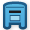 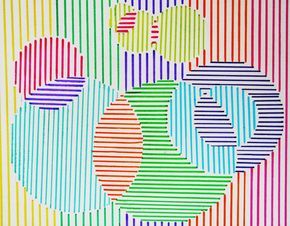 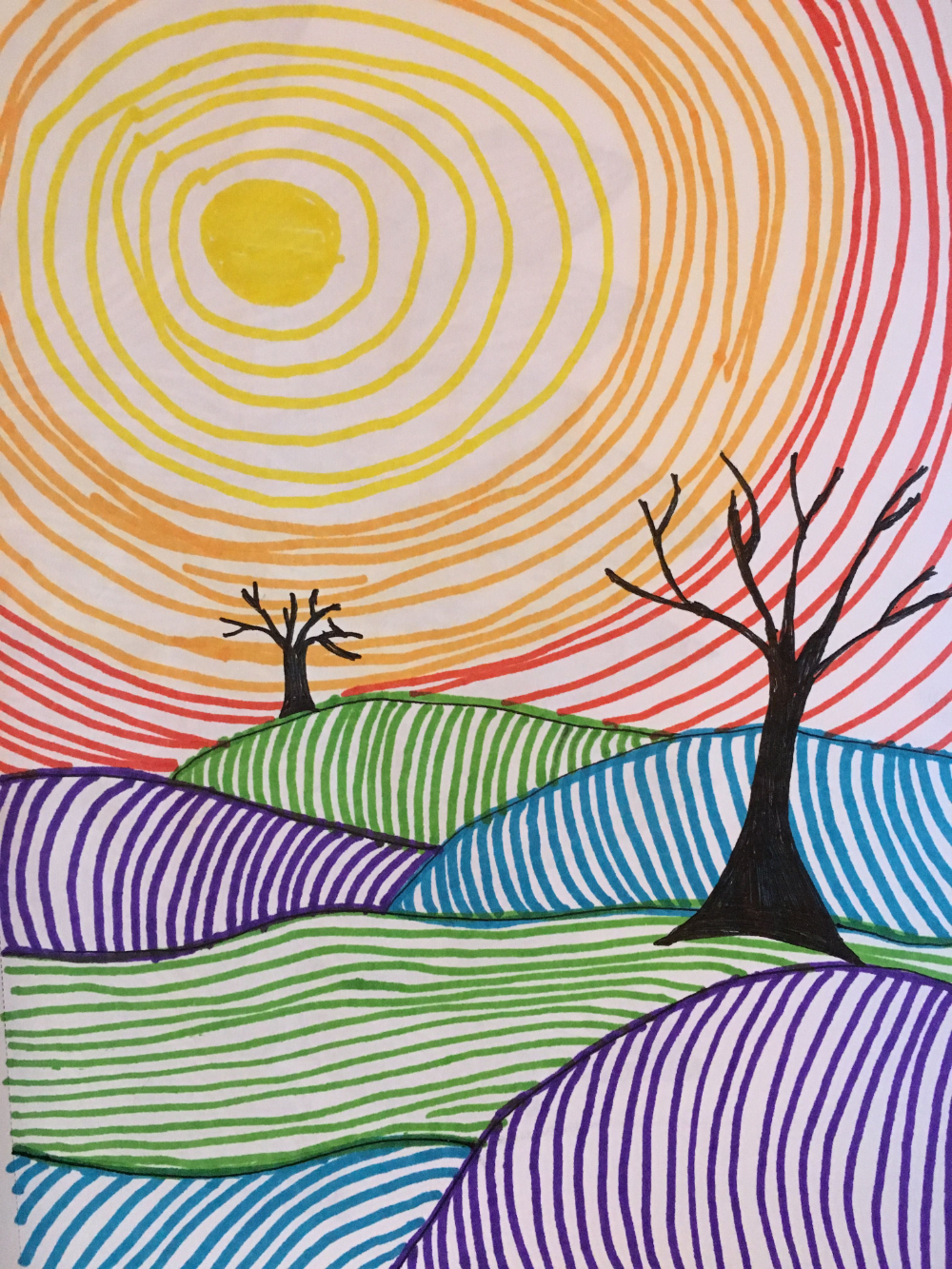 “LAS LÍNEAS”
“LAS LÍNEAS”
NOMBRE ALUMNO: _________
NOMBRE ALUMNO: _________
EJEMPLOS DEL TRABAJO
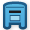 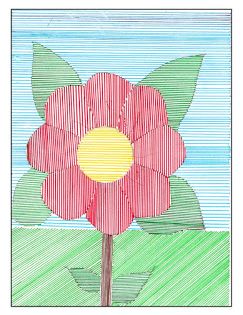 “LAS LÍNEAS”
NOMBRE ALUMNO: ____________